L’hétérosis se niche-t-il aussi 
dans le croisement improbable entre sélection végétale et philosophie pragmatique? Hein? 
Dit voir mon gars!
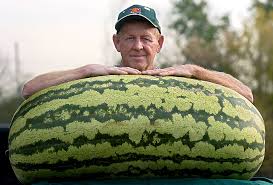 Laurent Hazard
UMR1248 Agir
INRA Toulouse
Ecole Chercheur Connaissances
30 mai / 3 juin 2016
Introduction
Plaisir à créer des choses
Transformer les choses est un moyen d’investigation du réel

En sélection végétale, le réel pré-existe à l’expérience qu’on en fait, pas d’hypothèse sur le fait qu’on puisse l’objectiver mais l’expérience nous montre qu’on peut le transformer…

Un plan en 3 parties correspondant à ma trajectoire
Le paradigme de l’amélioration des plantes… et ses résistances
Faire avec… ou pas!
L’expérience du « participatif »
1) Le paradigme de l’amélioration des plantes…
Recherche fondamentale sur des modèles (Arabidopsis…)
pour produire des K = copie conforme du réel
Additivité, pléiotropie, inbreeding, hétérosis…
Théorie génétique
Validation de modèles statistiques par l’expé pour prévoir les performances d’une descendance. 
K = représentation (stat) du réel
Ingénierie
Génétique quantitative
P = G + E + GxE
G tel que GxE minimal avec E contrôlé
Validation des artéfacts produits par des épreuves officielles  (DHS, VAT) calées sur une définition partagée de la performance. 
K = copie conforme du réel
Faire exister dans le grand monde des plantes qui exhibent les propriétés attendues
Principe d’action
FIXISME
1) … et ses résistances
Faire exister dans le grand monde des plantes qui exhibent les propriétés attendues
P = G + E + GxE
Clônes
Lignées
Hybrides
OGMs
Populations 
      d’allogames
Pratiques 
      hors normes
      traditionnelles 
      AB, Agroécologie
Cas des fourragères
2) Faire avec… ou pas!
Populations 
      d’allogames
Pratiques 
      hors normes
      traditionnelles 
      AB, Agroécologie
FIXISME
(individu)
Trouver la solution dans la plante / approche analytique
Plasticité phénotypique
Adaptation locale
Micro-evolution
Interactions biotiques
…
Co-évolution
EVOLUTIONISME
(population / communauté)
Plantes / environnement / pratiques
3) L’expérience du « participatif »
Processus 
biologiques
= K « vraies »
Ex : pop paysannes > var
Sélection participative
Considéré comme un contexte par les généticiens
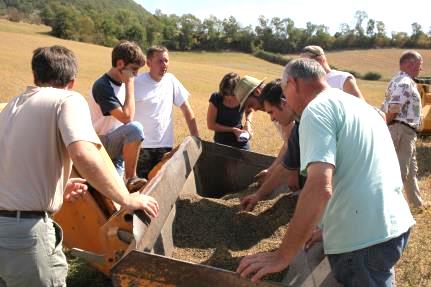 Animation
Conception
= Artefacts et K utiles
Ex : Maison de la Semence
Les acteurs de terrain demeure dans le paradigme dominant
Ex: plante portant les caractéristiques d’une sélection paysanne
3) L’expérience du « participatif »
Pluralisme : différentes «vérités» : gestion ex situ vs. gestion in situ,
Outils de la science expérimentale inadaptés à la production de K en situation
innovation sociale et technique

Agir dans un monde complexe et incertain nécessite de savoir se saisir des imprévus = enquête pragmatique
Des résultats surprenants considérés comme des échecs…
Des affirmations surprenantes d’acteurs de terrain

L’expérience pragmatique intègre le facteur psychologique : accepter de ne plus avoir le pouvoir, la maîtrise
ne pas placer le savoir scientifique au dessus des autres, 
livrer des interprétations plutôt qu’une expertise,
quitter sa zone de confort
Conclusion
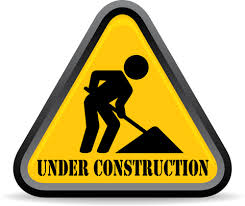 Aborder la sélection végétale comme un problème de conception d’artefacts évolutifs 

Design = transformer l’existant en quelque chose de souhaité / Mobiliser les Sciences de l’artificiel, H. Simon

 développer K et dispositifs pour conception et mettre en œuvre des artefacts capables de produire dans l’interaction avec l’usager les propriétés désirées (Metadesign)

Par exemple : traiter les relations entre la biologie de l’espèce et son mode gestion comme une co-évolution